REVELATION
THE BOOK OF
Revelation 13
1The dragon stood on the shore of the sea. And I saw a beast coming out of the sea. It had ten horns and seven heads, with ten crowns on its horns, and on each head a blasphemous name.
.
Revelation 13
1The dragon stood on the shore of the sea. And I saw a beast coming out of the sea. It had ten horns and seven heads, with ten crowns on its horns, and on each head a blasphemous name.
Revelation 13:2: “Then another sign appeared in heaven: an enormous red dragon with seven heads and ten horns and seven crowns on its heads.”
Revelation 13
1The dragon stood on the shore of the sea. And I saw a beast coming out of the sea. It had ten horns and seven heads, with ten crowns on its horns, and on each head a blasphemous name. 2 The beast I saw resembled a leopard but had feet like those of a bear and a mouth like that of a lion.
Revelation 13
1The dragon stood on the shore of the sea. And I saw a beast coming out of the sea. It had ten horns and seven heads, with ten crowns on its horns, and on each head a blasphemous name. 2 The beast I saw resembled a leopard but had feet like those of a bear and a mouth like that of a lion. The dragon gave the beast his power and his throne and great authority.
Revelation 13
3 One of the heads of the beast seemed to have had a fatal wound, but the fatal wound had been healed. The whole world was filled with wonder and followed the beast. 4 People worshiped the dragon because he had given authority to the beast, and they also worshiped the beast and asked, “Who is like the beast? Who can wage war against it?” 5 The beast was given a mouth to utter proud words and blasphemies and to exercise its authority for forty-two months.
Revelation 13
6 It opened its mouth to blaspheme God, and to slander his name and his dwelling place and those who live in heaven. 7 It was given power to wage war against God’s holy people and to conquer them. And it was given authority over every tribe, people, language and nation.
Revelation 13
8 All inhabitants of the earth will worship the beast—all whose names have not been written in the Lamb’s book of life, the Lamb who was slain from the creation of the world. 9 Whoever has ears, let them hear. 10 “If anyone is to go into captivity, into captivity they will go. If anyone is to be killed with the sword, with the sword they will be killed.” This calls for patient endurance and faithfulness on the part of God’s people.
Daniel 7
2 Daniel said: “In my vision at night I looked, and there before me were 3 four great beasts, each different from the others, came up out of the sea. 
4 “The first was like a lion, and it had the wings of an eagle. 5 And there before me was a second beast, which looked like a bear. 6 After that, I looked, and there before me was another beast, one that looked like a leopard.
Daniel 7
7 “After that, in my vision at night I looked, and there before me was a fourth beast—terrifying and frightening and very powerful. It had large iron teeth; it crushed and devoured its victims and trampled underfoot whatever was left. It was different from all the former beasts, and it had ten horns. 8 While I was thinking about the horns, there before me was another horn, a little one, which came up among them.
Daniel 7
17 “The four great beasts are four kings that will rise from the earth.
19 “Then I wanted to know the meaning of the fourth beast, which was different from all the others and most terrifying, with its iron teeth and bronze claws—the beast that crushed and devoured its victims and trampled underfoot whatever was left. 
20 I also wanted to know about the ten horns on its head and about the other horn that came up.
Daniel 7
23 “He gave me this explanation. 24 The ten horns are ten kings who will come from this kingdom. After them another king will arise, different from the earlier ones…25 He will speak against the Most High and oppress his people and try to change the set times and the laws. God’s people will be delivered into his hands for a time, times and half a time. 26 But the court will sit, and his power will be taken away and completely destroyed forever.
“Little Horn” in Daniel
“Beast” of Revelation
Given authority for “forty-two months” (13:5).
Utters appalling blasphemes and slanders God and his dwelling place (13:5)
Makes war against God’s people and “conquers them” (Revelation 13:7)
Will rule for “time, times and half a time” (7:25).
Will “speak against God Most High” (7:25).

He will oppress God’s people (7:25)
“Little Horn” in Daniel
“Beast” of Revelation
“The ten horns you saw are ten kings who have not yet received a kingdom, but who will receive authority as kings along with the beast. (17:12).
Suffers the same fate (19:20)
Arises from a coalition of ten nations (7:24)



God will interrupt his reign and establish his eternal kingdom (7:26)
Why does God include this in Scripture?
What’s the point of studying this?
Revelation 13
8 All inhabitants of the earth will worship the beast—all whose names have not been written in the Lamb’s book of life, the Lamb who was slain from the creation of the world. 9 Whoever has ears, let them hear. 10 “If anyone is to go into captivity, into captivity they will go. If anyone is to be killed with the sword, with the sword they will be killed.” This calls for patient endurance and faithfulness on the part of God’s people.
This vision in Revelation is an expansion of Daniel’s vision. 
The Beast sustains a “fatal wound” but somehow survives (13:3).
Revelation 13
8 All inhabitants of the earth will worship the beast—all whose names have not been written in the Lamb’s book of life, the Lamb who was slain from the creation of the world. 9 Whoever has ears, let them hear. 10 “If anyone is to go into captivity, into captivity they will go. If anyone is to be killed with the sword, with the sword they will be killed.” This calls for patient endurance and faithfulness on the part of God’s people.
This vision in Revelation is an expansion of Daniel’s vision. 
The Beast sustains a “fatal wound” but somehow survives (13:3). 
Revelation 13:14: “The false prophet ordered the inhabitants of the earth to set up an image in honor of the beast who was wounded by the sword and yet lived.”
Revelation 13
8 All inhabitants of the earth will worship the beast—all whose names have not been written in the Lamb’s book of life, the Lamb who was slain from the creation of the world. 9 Whoever has ears, let them hear. 10 “If anyone is to go into captivity, into captivity they will go. If anyone is to be killed with the sword, with the sword they will be killed.” This calls for patient endurance and faithfulness on the part of God’s people.
This vision in Revelation is an expansion of Daniel’s vision. 
The Beast sustains a “fatal wound” but somehow survives (13:3). 
God’s enemy is the animating force, empowering the Beast (chapter 12). 
God’s enemy will try to pass him off as a counterfeit messianic figure (1 John 2:18).
Revelation 13
11 Then I saw a second beast, coming out of the earth. It had two horns like a lamb, but it spoke like a dragon.
Revelation 13
11 Then I saw a second beast, coming out of the earth. It had two horns like a lamb, but it spoke like a dragon.
This imagery comes from Revelation 5:6
Revelation 13
11 Then I saw a second beast, coming out of the earth. It had two horns like a lamb, but it spoke like a dragon. 12 It exercised all the authority of the first beast on its behalf, and made the earth and its inhabitants worship the first beast. 13 And it performed great signs.
Revelation 19:20: “The beast was captured, and with it the false prophet who had performed the signs on its behalf.”
Revelation 13
14 Because of the signs…it deceived the inhabitants of the earth. It ordered them to set up an image in honor of the beast who was wounded by the sword and yet lived.
Revelation 13
16 It also forced all people, great and small, rich and poor, free and slave, to receive a mark on their right hands or on their foreheads, 17 so that they could not buy or sell unless they had the mark, which is the name of the beast or the number of its name.
Revelation 14:1: “Then I looked, and there before me was the Lamb, standing on Mount Zion, and with him those who had his name and his Father’s name written on their foreheads.”
Revelation 13
If you take the Hebrew transliteration of the Greek “Caesar Nero,” the numbers add up to 666. 
In our day, some people are obsessed with trying to figure out out what it means.
Hexakosioihexakontahexaphobia
	666 Number of the beast
	668 Neighbor of the beast
	666.0000 High-precision beast
16 It also forced all people, great and small, rich and poor, free and slave, to receive a mark on their right hands or on their foreheads, 17 so that they could not buy or sell unless they had the mark, which is the name of the beast or the number of its name.  18 This calls for wisdom. Let the person who has insight calculate the number of the beast, for it is the number of a man. That number is 666.
Revelation 13
If you take the Hebrew transliteration of the Greek “Caesar Nero,” the numbers add up to 666. 
In our day, some people are obsessed with trying to figure out out what it means.
Hexakosioihexakontahexaphobia
	0.666 millibeast
	$699.25 Price of the beast +
	 sales tax (5%)
16 It also forced all people, great and small, rich and poor, free and slave, to receive a mark on their right hands or on their foreheads, 17 so that they could not buy or sell unless they had the mark, which is the name of the beast or the number of its name.  18 This calls for wisdom. Let the person who has insight calculate the number of the beast, for it is the number of a man. That number is 666.
Summary: Beast’s Career
Becomes a one world ruler (v7)
Reign will have a religious dimension (v14)
Blasphemes God and his Temple (v6)
Oppresses God’s followers (v7). 
Reign of terror will end with the conclusion of human history upon Christ’s return.
How should we react?
The Wrong Reaction
Skepticism
Possible? A charismatic leader bent on world domination arises from a coalition of powerful nations. 
1.	The thirst for world domination is something we’ve seen throughout history.
How should we react?
The Wrong Reaction
Skepticism
Possible? A charismatic leader bent on world domination arises from a coalition of powerful nations. 
2.	You could see how a temporary alliance could form among most nations in the world after a major world war.
How should we react?
The Wrong Reaction
Skepticism
Possible? A charismatic leader bent on world domination arises from a coalition of powerful nations. 
3.	The existence of multinational corporations put pressure on countries to create coalitions or alliances
Walmart’s revenue is about $600 billion a year. 
If it were a country, it would be ranked 24th among the top 185 countries in the world—higher than every country on the African continent.
It has more employees than the entire population of Slovenia.
How should we react?
The Wrong Reaction
Skepticism
Possible? A charismatic leader bent on world domination arises from a coalition of powerful nations. 
3.	The existence of multinational corporations put pressure on countries to create coalitions or alliances
Joseph Stiglitz (Nobel Prize winning economist, former chief economist of the World Bank, professor at Columbia) – “These corporations are not only rich but politically powerful.
“If governments decide to tax or regulate them in ways they don’t like, they threaten to move elsewhere. There is always another country that will welcome their tax revenues, jobs, and foreign investment.
How should we react?
The Wrong Reaction
Skepticism
Possible? A charismatic leader bent on world domination arises from a coalition of powerful nations. 
3.	The existence of multinational corporations put pressure on countries to create coalitions or alliances
Joseph Stiglitz (Nobel Prize winning economist, former chief economist of the World Bank, professor at Columbia) – “[We need] international frameworks and international courts – as necessary for the smooth functioning of the global economy as federal courts and national laws are for national economies.”
How should we react?
The Wrong Reaction
Skepticism
Possible? A government or world ruler with the power to regulate and track people’s financial transactions.
How should we react?
The Wrong Reaction
Obsessing over who the Beast is and when Christ is coming back. 
Benito Mussolini
How should we react?
The Wrong Reaction
Obsessing over who the Beast is and when Christ is coming back. 
Benito Mussolini
John F. Kennedy
How should we react?
The Wrong Reaction
Obsessing over who the Beast is and when Christ is coming back. 
Benito Mussolini
John F. Kennedy
Ronald Reagan
How should we react?
“Evidence that Ronald Regan was the beast of Revelation”
RONALD = 6 WILSON = 6 REAGAN = 6
Most efforts to explain 666 rely on complex numerological systems, but the word “psephidzo” in the original text implies counting, not mystical calculation. Some variant texts give the number as 616. Ronald W. Reagan? 
Ron and Nancy Reagan retired to a house at 666 St. Cloud Road. Nancy had the address changed to 668.
The Wrong Reaction
Obsessing over who the Beast is and when Christ is coming back. 
Benito Mussolini
John F. Kennedy
Ronald Reagan
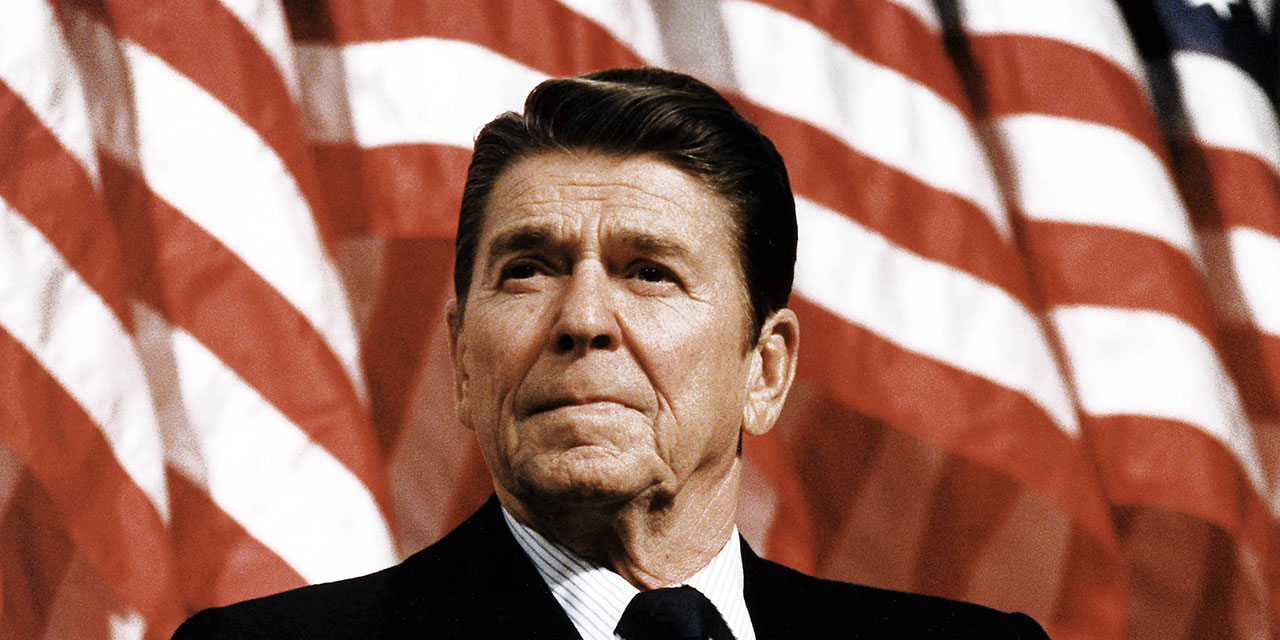 How should we react?
“Evidence that Ronald Regan was the beast of Revelation”
Nancy Reagan consistently wore very expensive designer clothing while she was First Lady, strongly favoring the color red. They deduce this from Revelation 17:3,4: I saw a woman sitting on a scarlet beast, full of blasphemous names, having seven heads and ten horns. The woman was clothed in purple and scarlet, and adorned with gold and precious stones and pearls.
The Wrong Reaction
Obsessing over who the Beast is and when Christ is coming back. 
Benito Mussolini
John F. Kennedy
Ronald Reagan
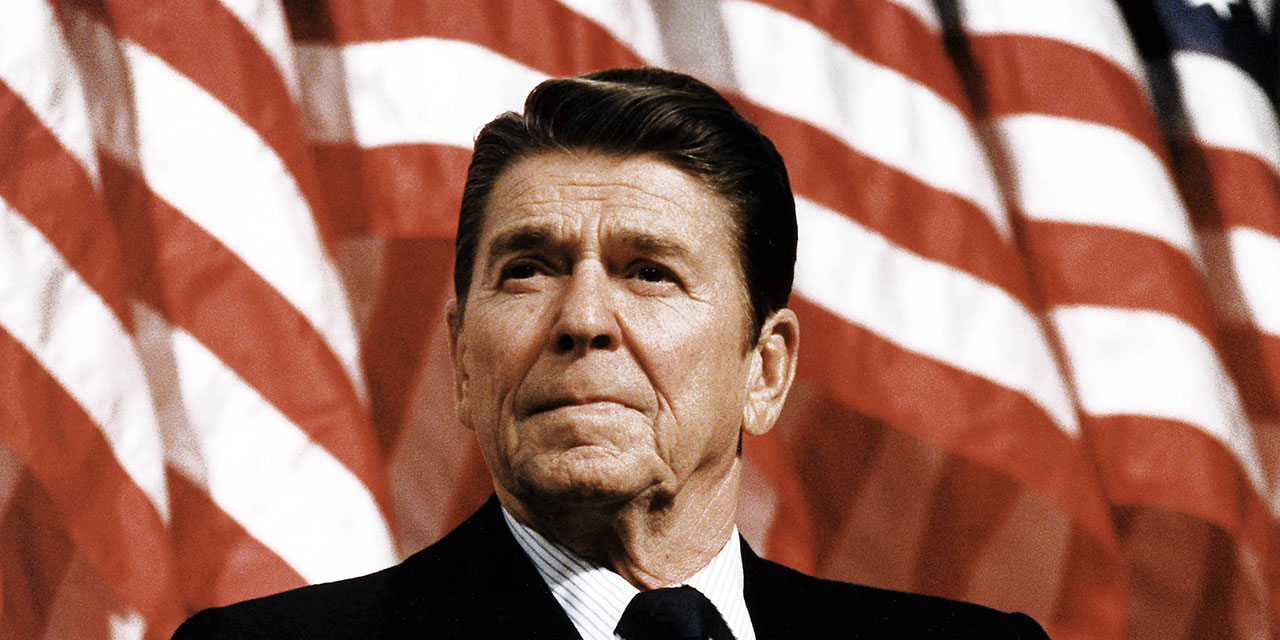 How should we react?
The Wrong Reaction
Obsessing over who the Beast is and when Christ is coming back. 
Endless speculation about Jesus’ return.
How should we react?
The Wrong Reaction
To be controlled by an unhealthy fear of these events.
How should we react?
The Right Reaction
Be wary of those who claim to speak for God.
Learn how to interpret Scripture for yourself. 
Don’t give your allegiance to any political party or leader. 
Give you allegiance to Christ.
REVELATION
THE BOOK OF